Top 10 Länder nach Anzahl neuer Fälle in den letzten 7 Tagen
23.673.902 Fälle 
     813.944 Verstorbene (3,4%)
Quelle: ECDC, Stand: 25.08.2020
7-Tages-Inzidenz pro 100.000 Einwohner
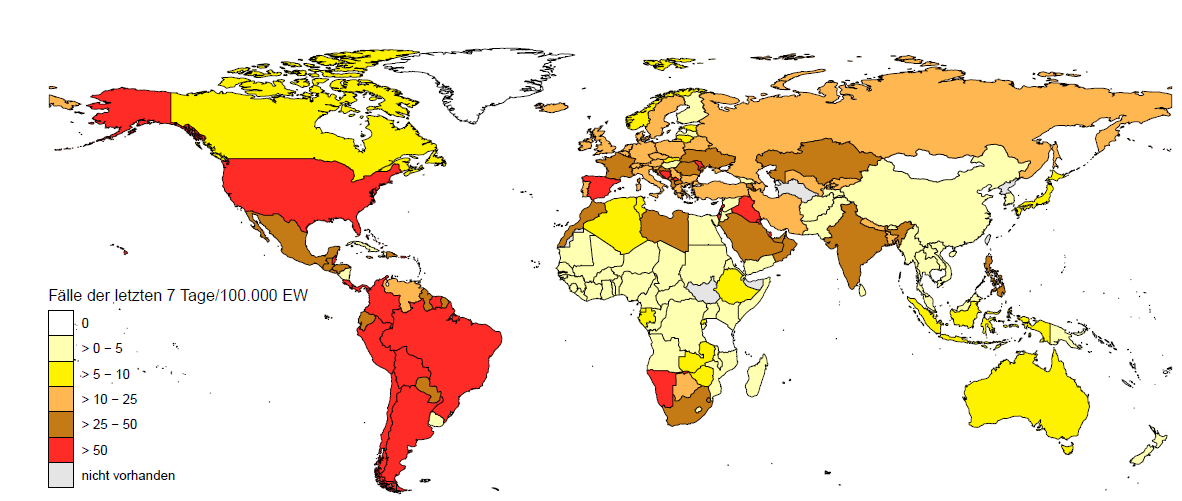 37 Länder/Territorien mit einer 7-Tages-Inzidenz > 50 Fälle / 100.000 Ew.
Amerika
Afrika
Asien
Europa
Ozeanien
Quelle: ECDC, Stand: 25.08.2020
[Speaker Notes: Nicht mehr in der Liste: Paraguay, Montenegro]
Zusammenfassung der Europäischen Subregionen
Subregionen in der EU/EEA/UK-Region plus Albanien, Bosnien und Herzegowina, Kosovo, Montenegro,  Nordmazedonien, Schweiz , Serbien mit einer 7- Tages-Inzidenz  >50 pro 100.000 EW
Länder: Albanien (3), Andorra, Belgien (1), Bosnien und Herzegowina (6), Bulgarien (1), Frankreich (2), Gibraltar, Kosovo, Kroatien, (4), Montenegro, Nordmazedonien (2), Rumänien (12) und Spanien (10)  (Datenstand 23.08.)
Seit dem letzten Bericht (Stand 20.08.) NEU auf der Liste
Seit dem letzten Bericht (Stand 20.08.) NICHT mehr >50: Albanien (Durrës), Bosnien und Herzegowina (Bosansko-podrinski, Posavski, Tuzlanski), Dänemark (Faroe), Malta,  Montenegro, Rumänien (Ilfov)
Quelle: WHO EURO, Stand: 23.08.2020
[Speaker Notes: Nicht mehr: Albanien, Bulgarien, Serbien


- Kroatien (Splitsko-Dalmatinska)
Schweden (Kronoberg aber Gotoberg ist weggefallen)


Noch eine allgem. Info.: Luxemburg hat wieder eine Inzidenz der letzten 7-Tage  >50.


(Rot markierte Regionen sind neu seit dem letzten Bericht dazugekommen)



https://who.maps.arcgis.com/apps/opsdashboard/index.html#/ead3c6475654481ca51c248d52ab9c61
https://www.who.int/about/regions/euro/en/]
Zusammenfassung der Europäischen Subregionen
Subregionen in der EU/EEA/UK-Region plus Albanien, Bosnien und Herzegowina, Kosovo, Montenegro,  Nordmazedonien, Schweiz , Serbien mit einer 7- Tages-Inzidenz  >50 pro 100.000 EW
Länder: Albanien (2), Andorra, Belgien (1), Bosnien und Herzegowina (6), Bulgarien (1), Dänemark (1), Frankreich (2), Kosovo, Kroatien (4), Luxemburg (1), Montenegro, Nordmazedonien (2), Rumänien (8), Spanien (16), Vereinigtes Königreich (2)  (Datenstand 25.08.)
Seit dem letzten Bericht (Stand 23.08.) NEU auf der Liste
Seit dem letzten Bericht (Stand 23.08.) NICHT mehr >50: Rumänien (Argeș, Neamț, Vâlcea)
Quelle: WHO EURO, Stand: 25.08.2020
[Speaker Notes: Nicht mehr: Albanien, Bulgarien, Serbien


- Kroatien (Splitsko-Dalmatinska)
Schweden (Kronoberg aber Gotoberg ist weggefallen)


Noch eine allgem. Info.: Luxemburg hat wieder eine Inzidenz der letzten 7-Tage  >50.


(Rot markierte Regionen sind neu seit dem letzten Bericht dazugekommen)



https://who.maps.arcgis.com/apps/opsdashboard/index.html#/ead3c6475654481ca51c248d52ab9c61
https://www.who.int/about/regions/euro/en/]
Hintergrund
7-Tages-Inzidenz pro 100.000 Einwohner, WHO EURO (Subnational)
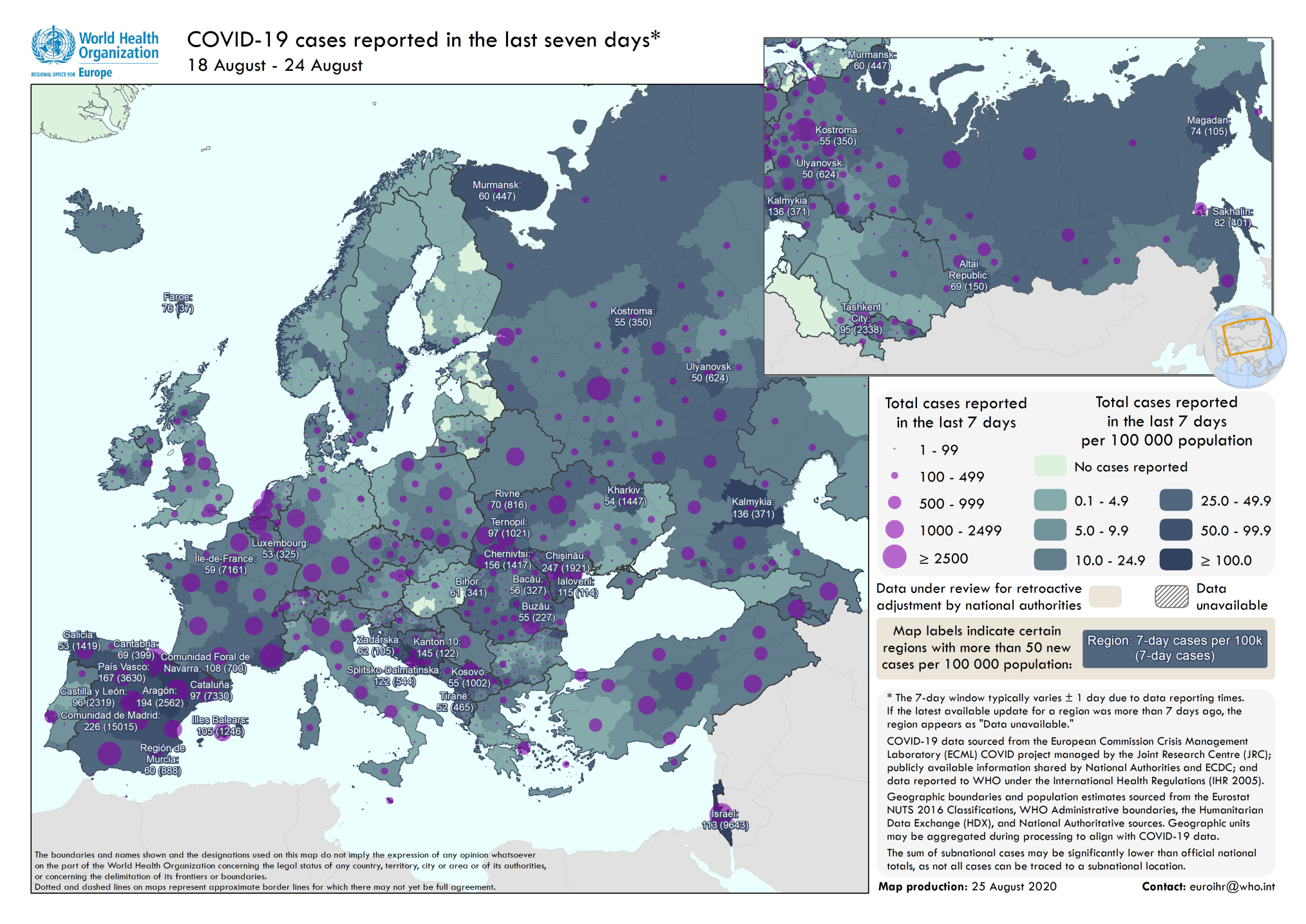 Quelle: WHO EURO Dashboard, Stand: 24.08.2020
[Speaker Notes: https://who.maps.arcgis.com/apps/opsdashboard/index.html#/ead3c6475654481ca51c248d52ab9c61
https://www.who.int/about/regions/euro/en/]
Zusammenfassung der Europäischen Subregionen mit Inzidenz >50
Quelle: WHO EURO Dashboard, Stand: 25.08.2020
Zusammenfassung der Europäischen Subregionen mit Inzidenz >50
Quelle: WHO EURO Dashboard, Stand: 25.08.2020